ISB Data ReviewPresented to CumminsSurveillance PanelAddendum 1
Jim Rutherford
March 16, 2011
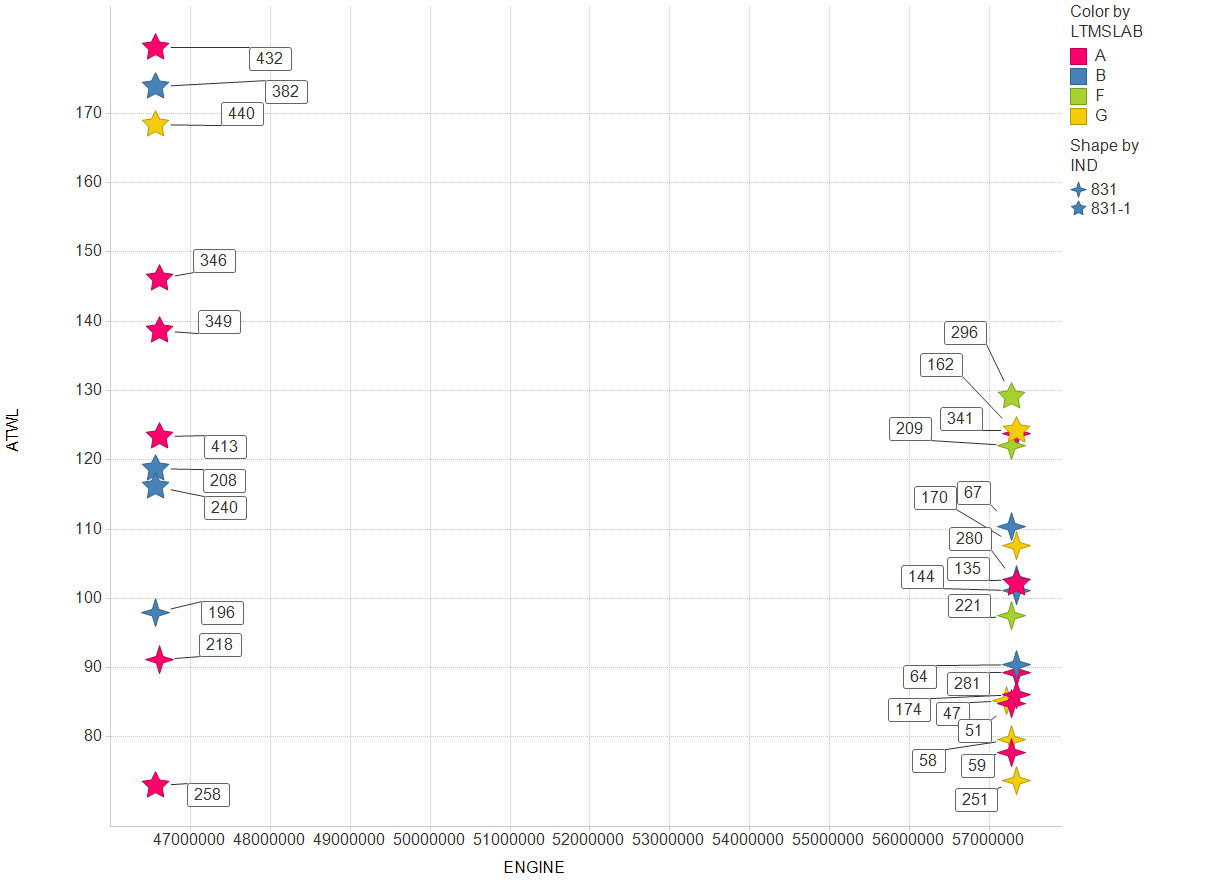 Labels are engine kit numbers
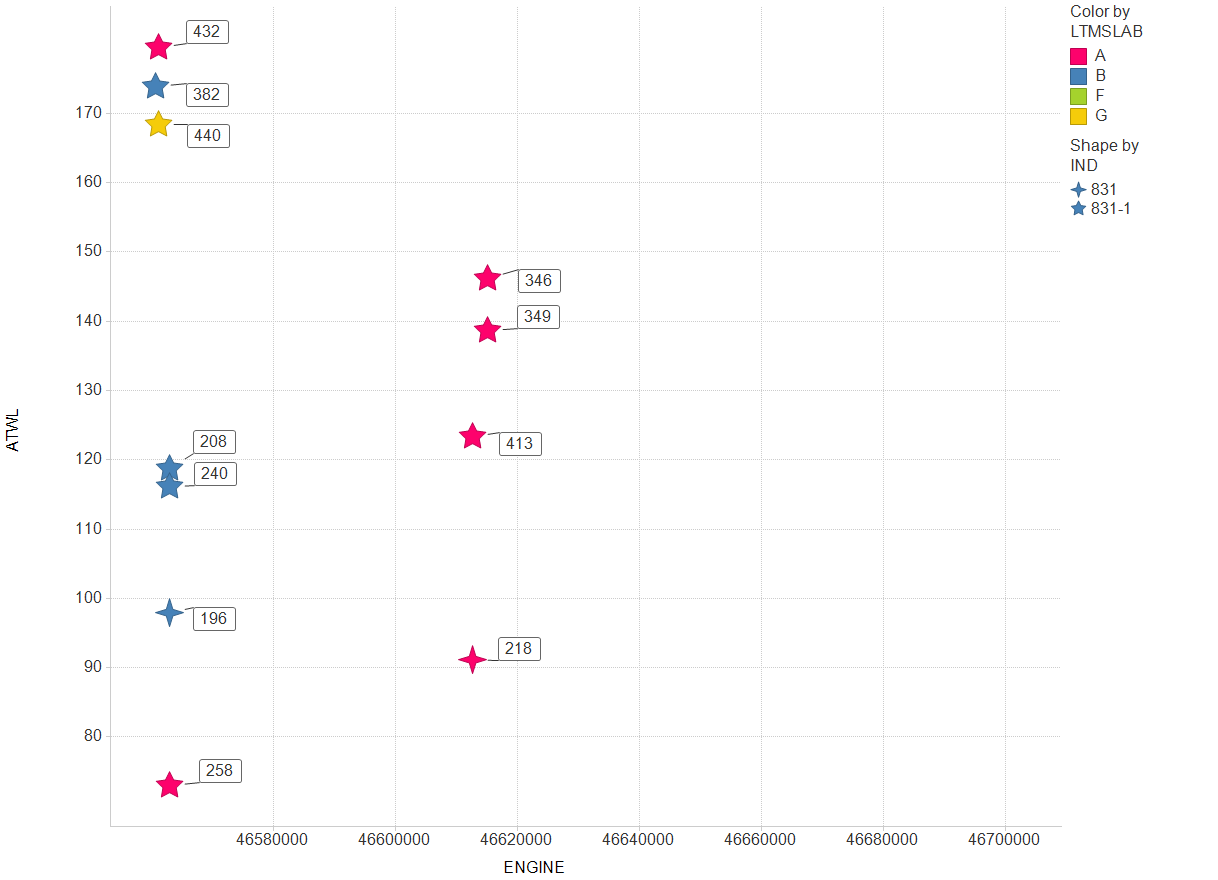 Labels are engine kit numbers